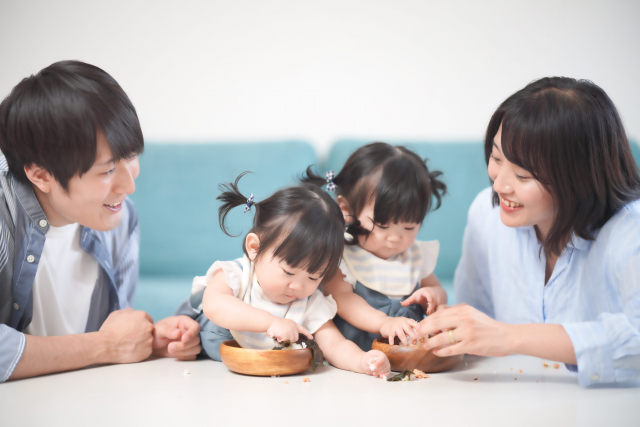 バレンタイン
T
T
h
h
k
a
n
s
k
a
s
n
1-2歳
親子対象
カード作り
毎日の「ありがとう」を形に。
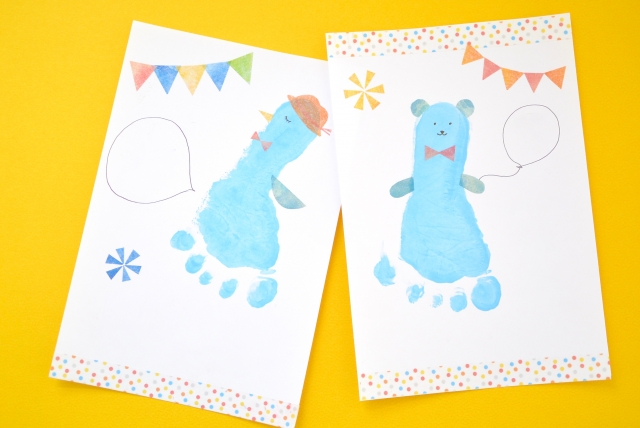 パパへ
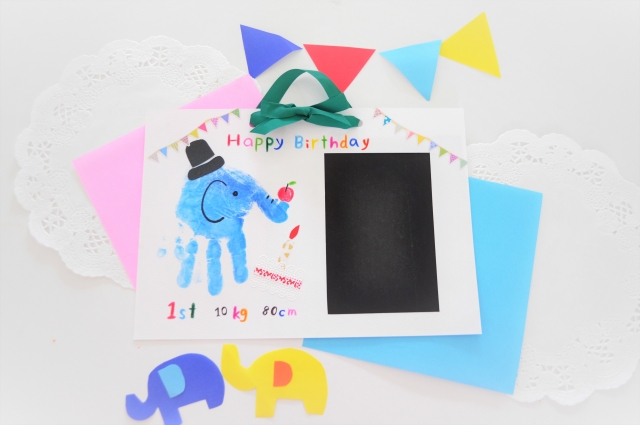 ママへ
２月11日
土
10:00-11:00
GCLIP幼稚園　親子ひろば